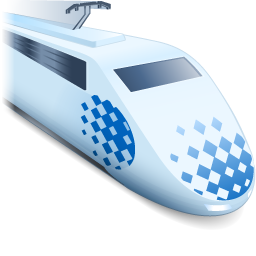 Kofax ExpressetCaptureBites
A quoi sert Kofax Express?
Un logiciel de numérisation de production de volume illimité
Supporte plus que 200 scanners
numérisation directe via USB
importation des images
Il comprend:
VRS
Séparation des documents
Indexation automatique
PDF ultra compressés
PDF OCRisés
Exportation vers des dossiersou vers un système
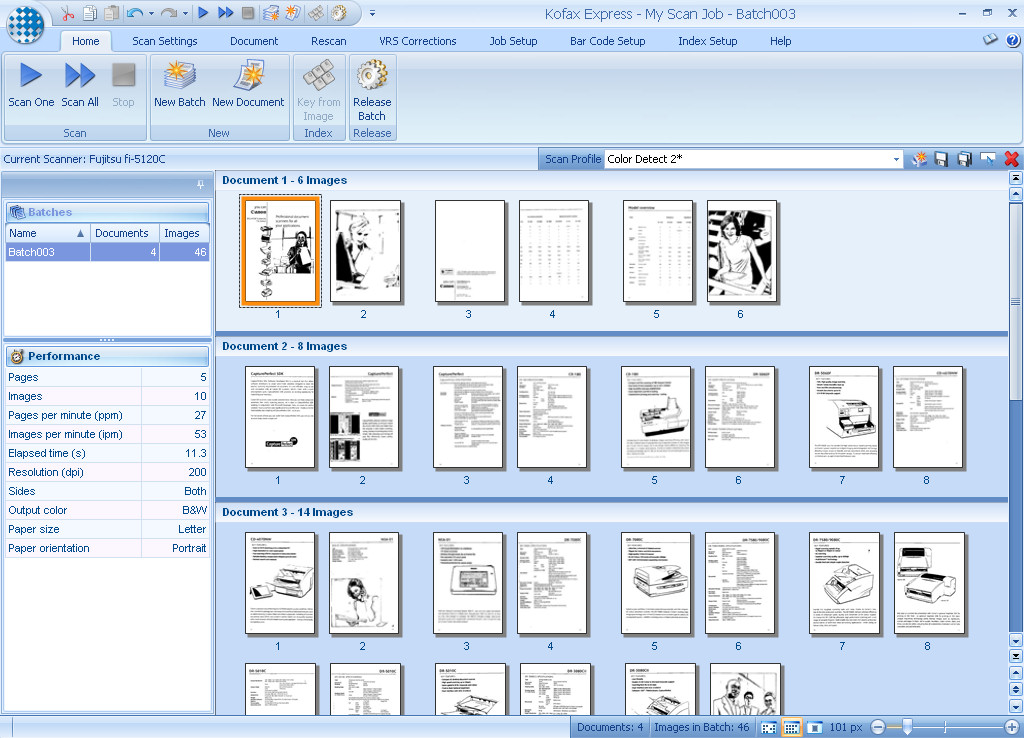 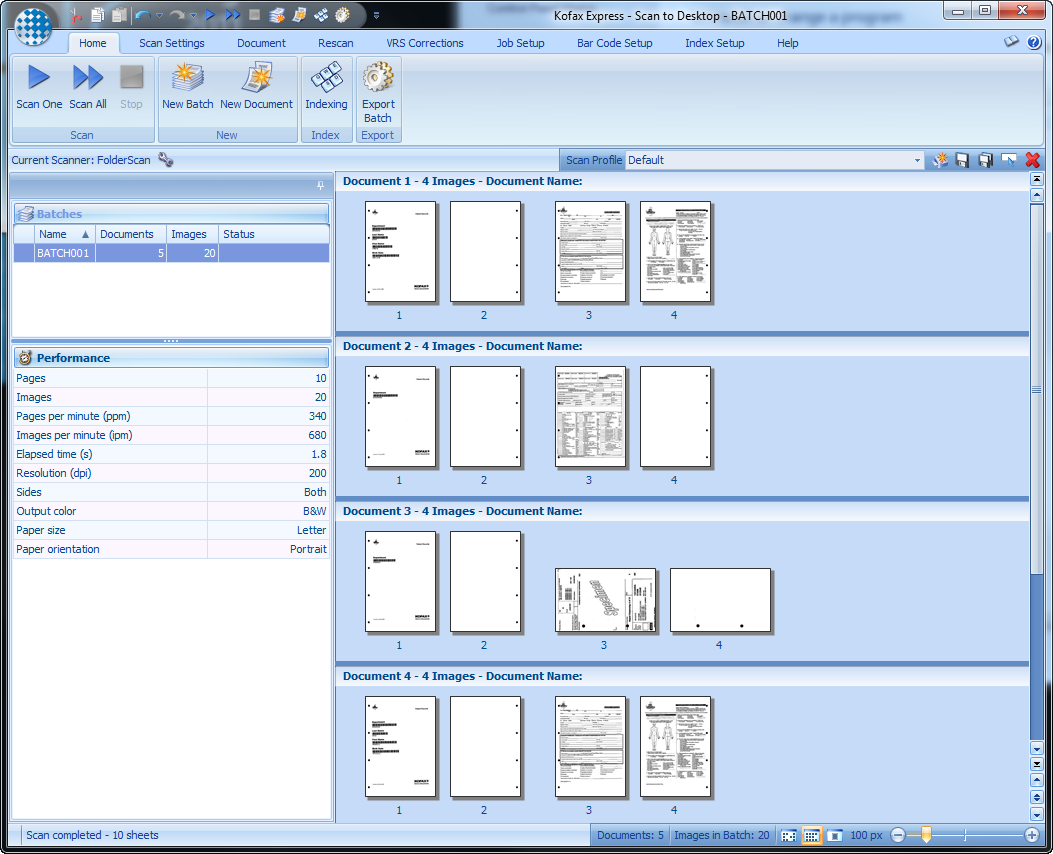 Amélioration des images avec VRS
1    Rotation Automatique
6     Effacement des perforations
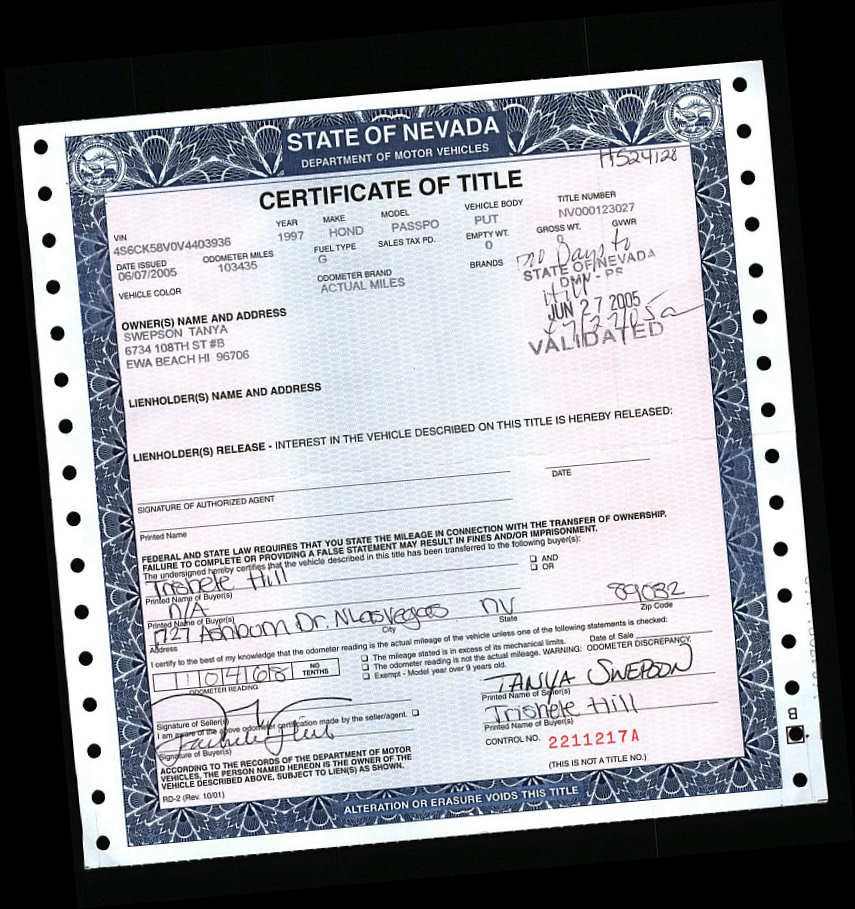 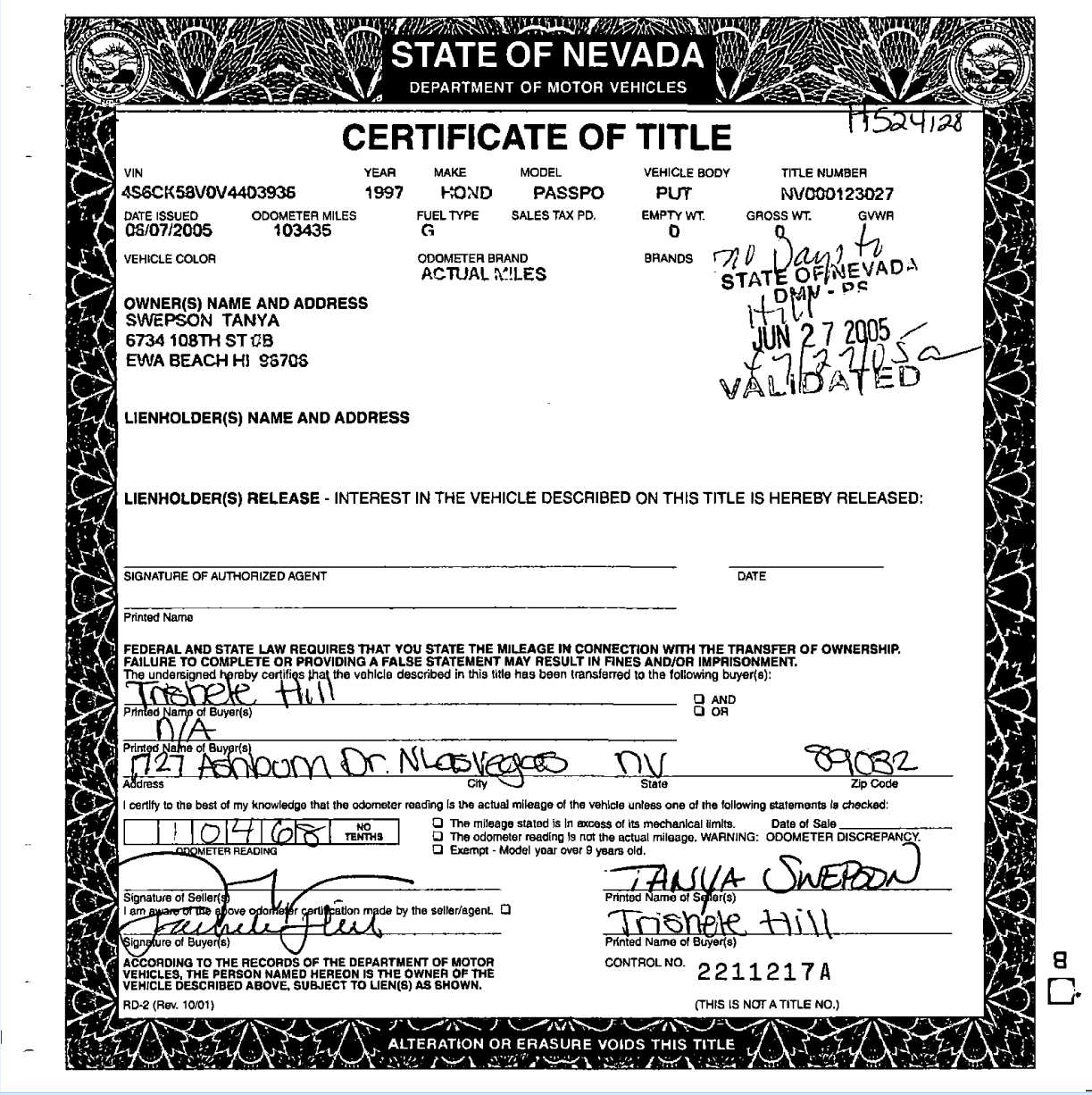 5    Effacement du fond
2    Redressage
4     Amelioration des textes peu lisibles
3  	Elimination des bords noirs & rognage de l’image
7     Suppression automatique des pages blanches
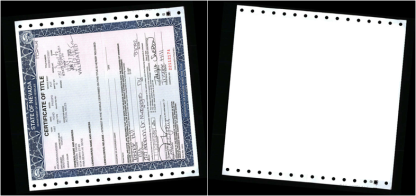 Séparation automatique des documents
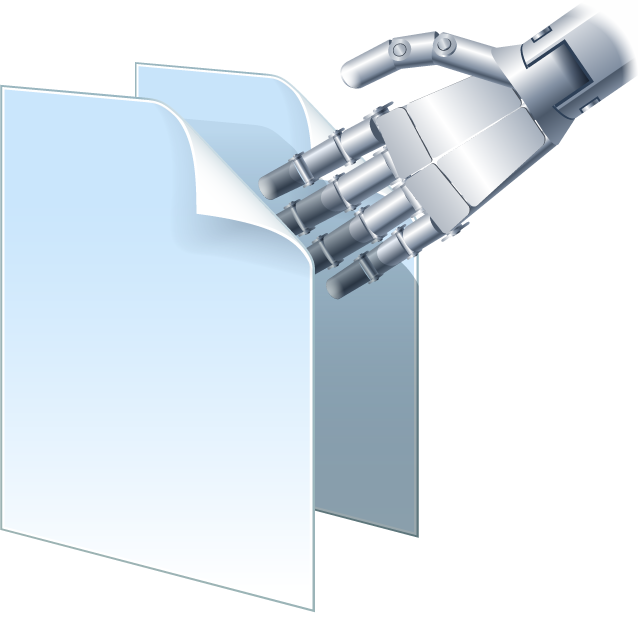 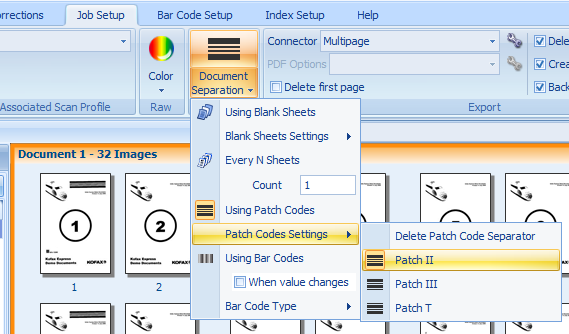 Indexation à code à barre
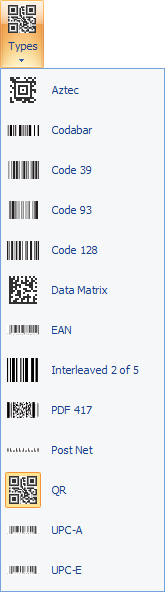 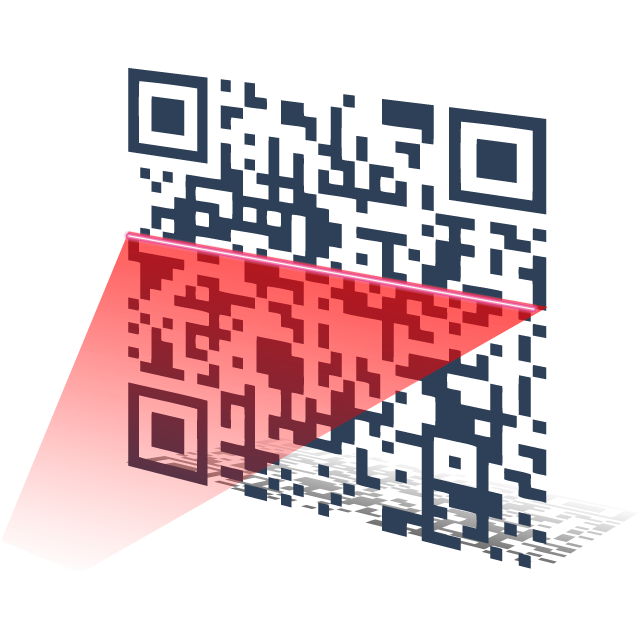 Recherche dans une base de données
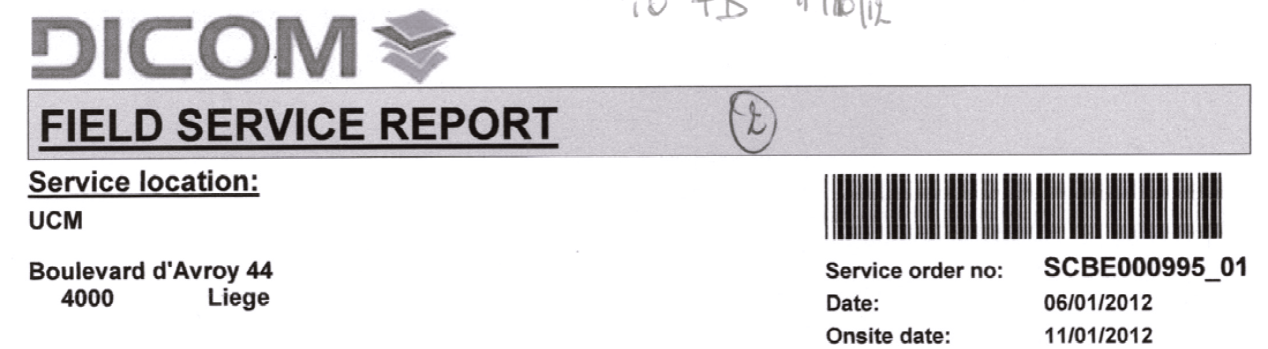 Service Nr.
SCBE000995_01
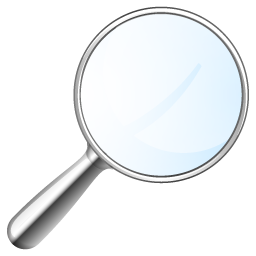 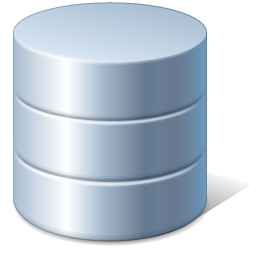 Service Nr.
SCBE000995_01
Customer
CB Bank Inc.
City
Recherche des informations relatives dans une base de données ...
Brussels
Device Type
Network Scanner
Model
SF300P
Outil de séléction OCR
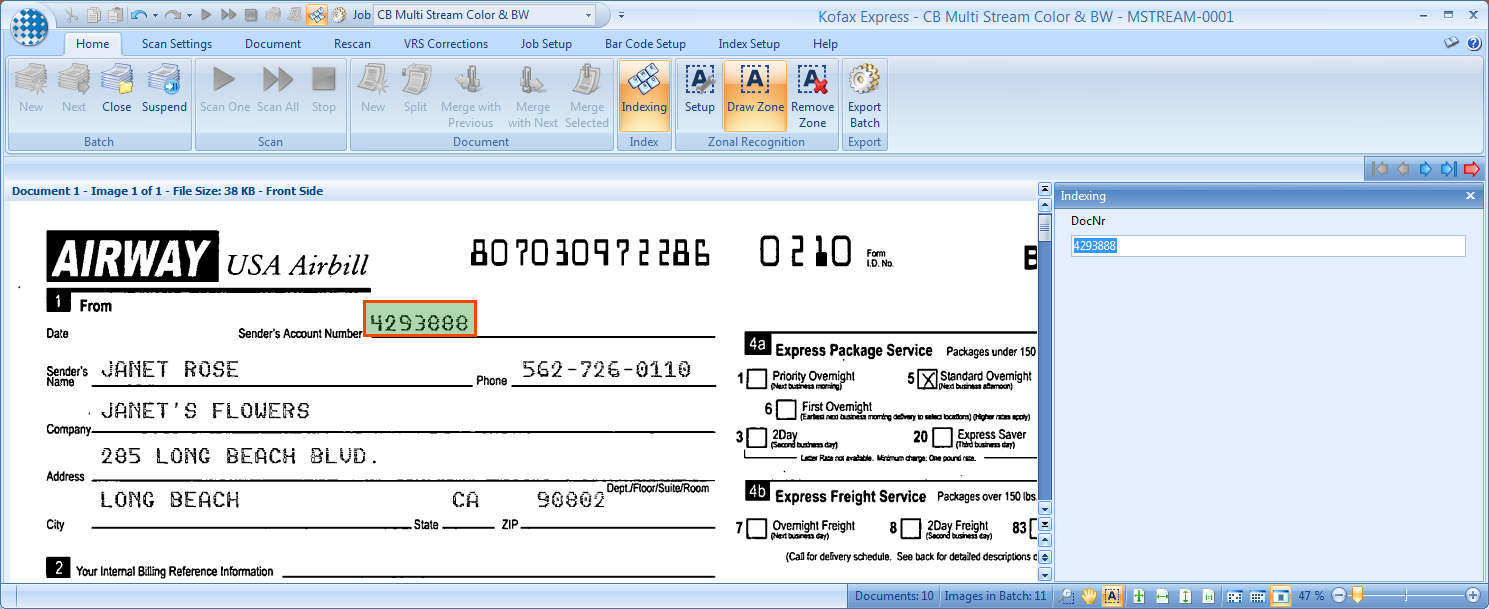 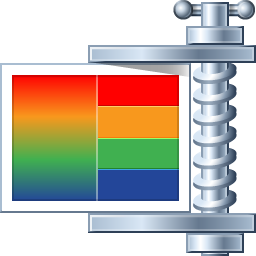 Format PDF ultra compresséFichiers Couleur avec la taille de N&B
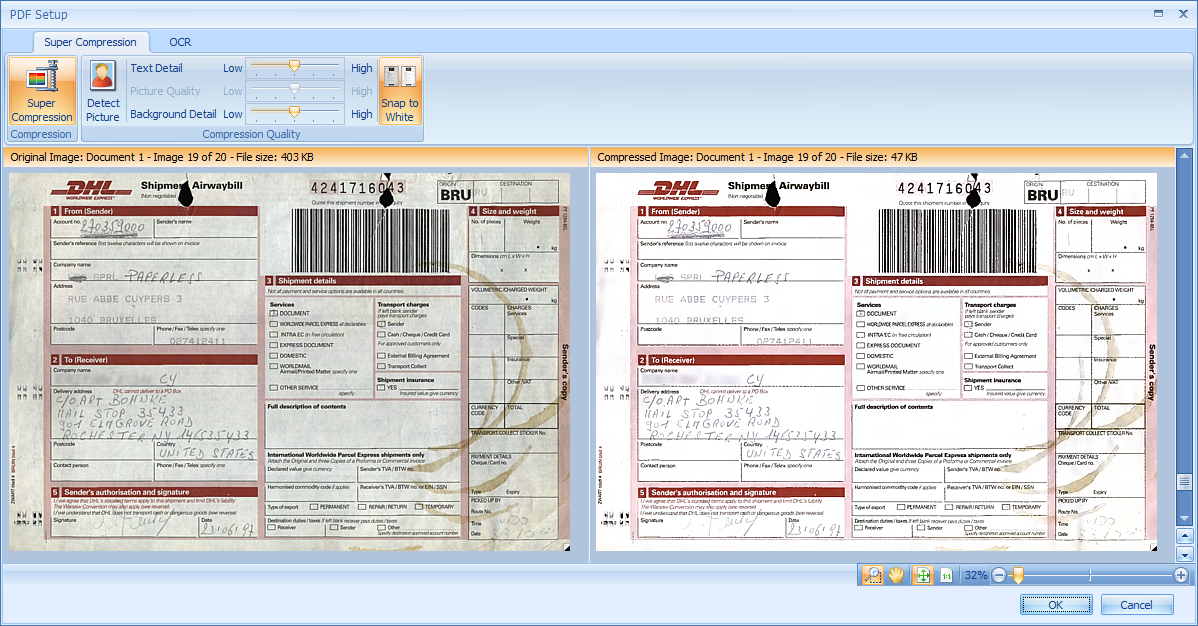 Optimisé pour les documents commerciaux
Fichier PDF ou PDF/A standardisés.
PDF et PDF/A OCRisés (“Recherchable”)
Recherche de texte a partir de n’importe quel outil de lecture de PDF
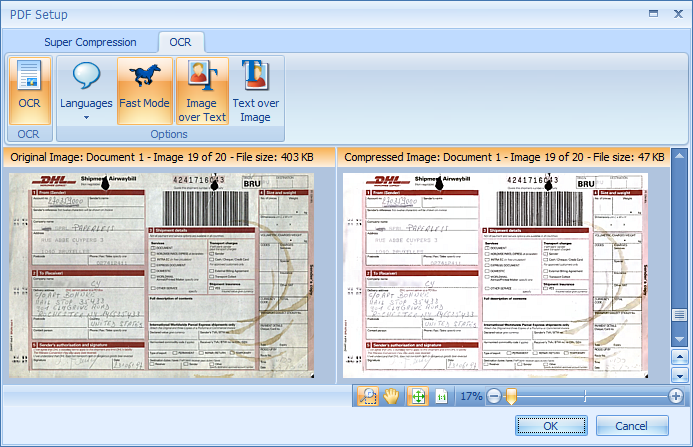 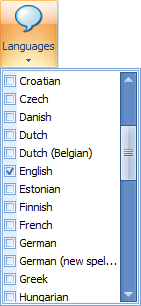 Saisie, contrôle qualité, indexation et exportation avec plusieurs postes de travail
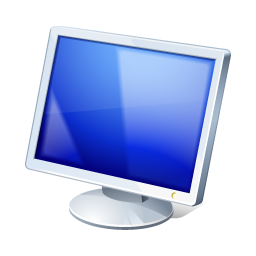 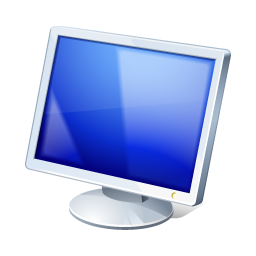 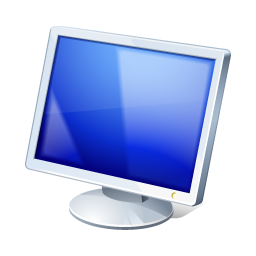 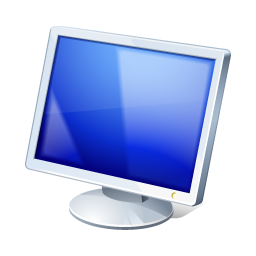 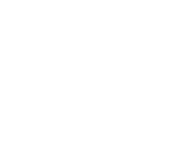 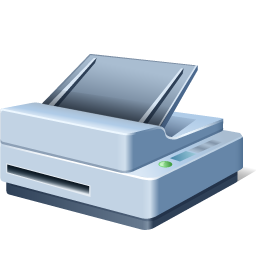 Exportation
(PDF OCRisés / recherchable)
Contrôle de qualitéavec VRS après saisie
Indexation
Saisie
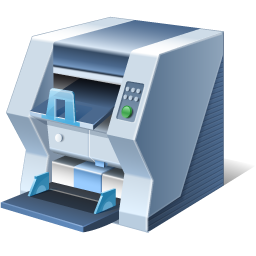 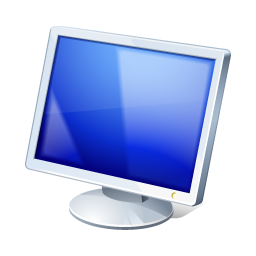 Les travaux, lots et profiles de numérisation sont partagés.
N’importe quel poste peut être le serveur. 
Un serveur dédié n’est pas nécessaire.
Saisie
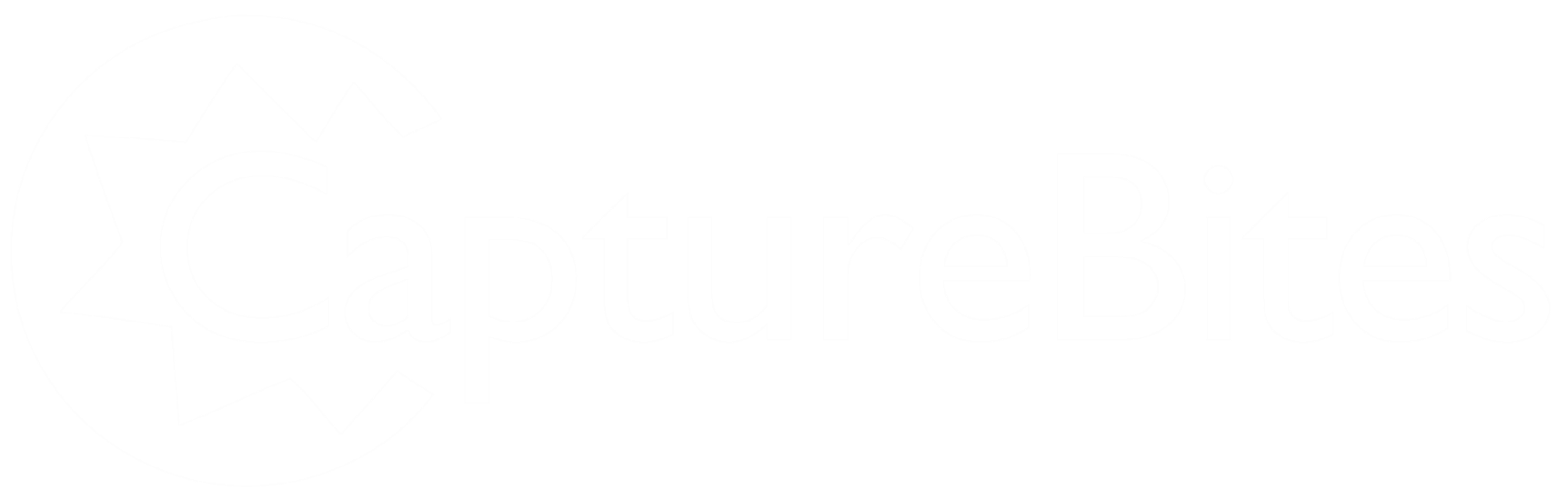 La valeur ajoutée de CaptureBites
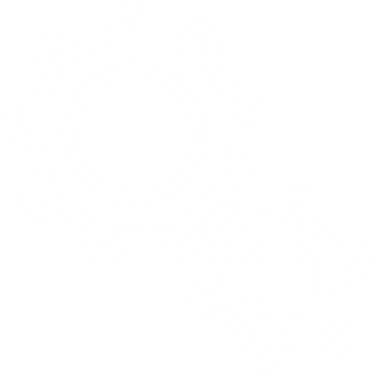 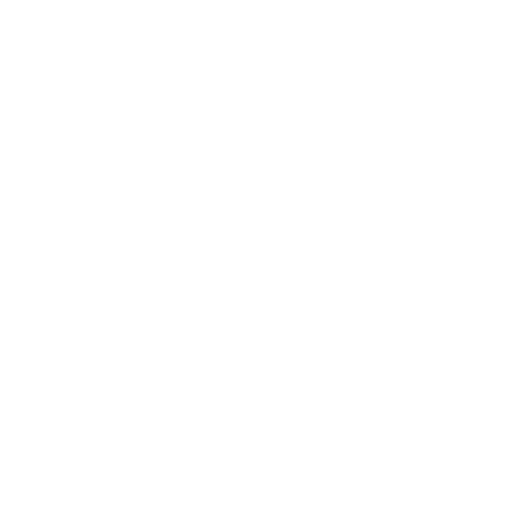 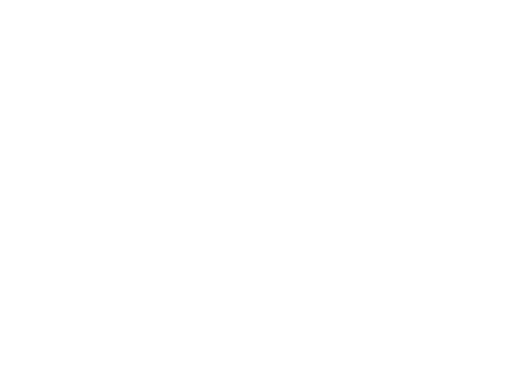 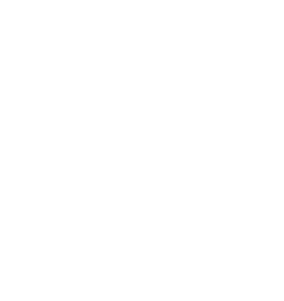 Export

Dossiers Windows
SharePoint Online
Email
FTP
Alfresco
Etc.
AutoBites

AutoBites importe, traite et exporte 
automatiquement
Kofax Express
MetaTool

Séparation, Extraction, Validation
Intelligentes
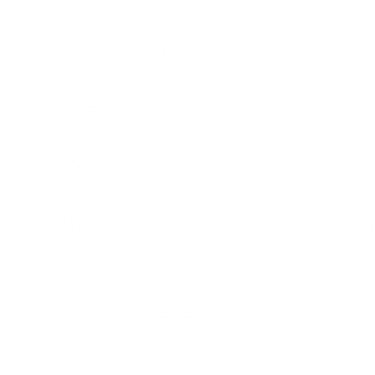 Fonctions MetaTool
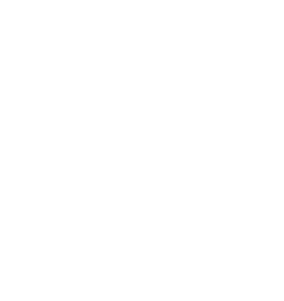 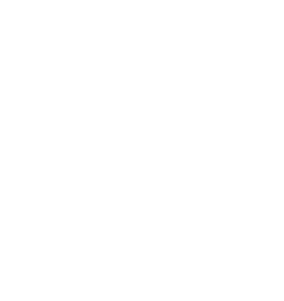 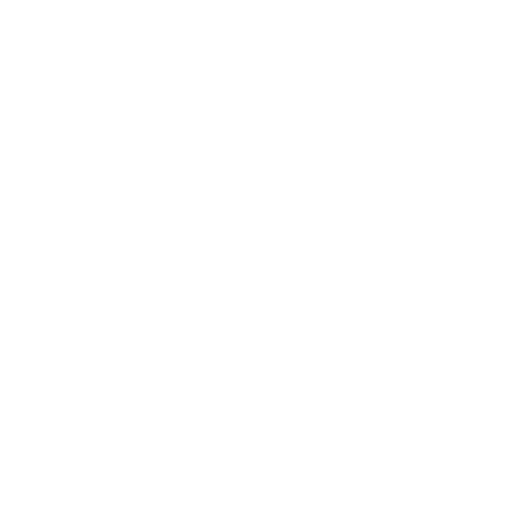 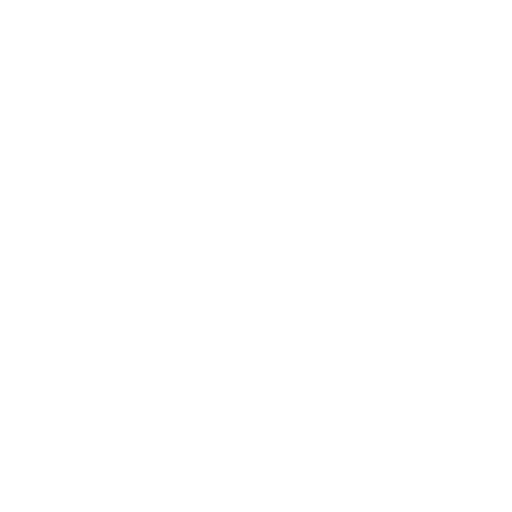 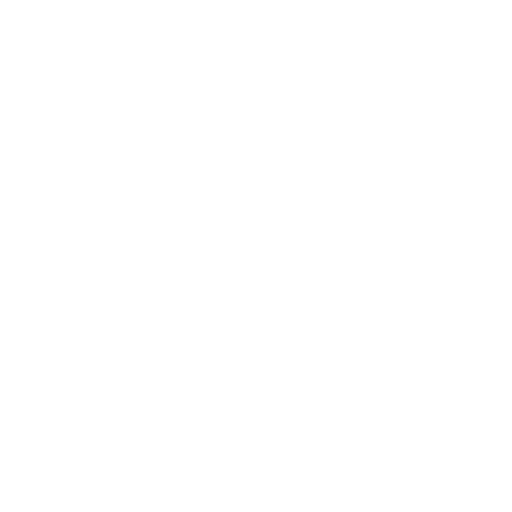 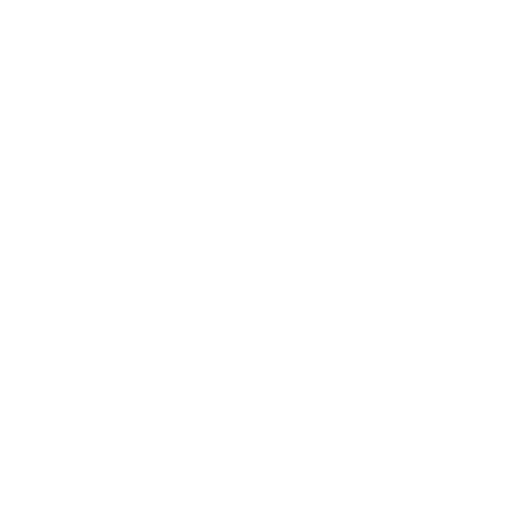 Saisie	         Séparation         Edition des images       Extraction                Validation 	Exportation
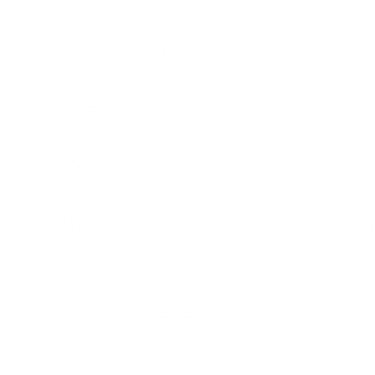 L’extraction intelligente
Extraction des dates en plusieurs formats :
06/26/2016
6-26-14
26 JUN 2016
Conversion des dates dans un autre format pour une sortie cohérente
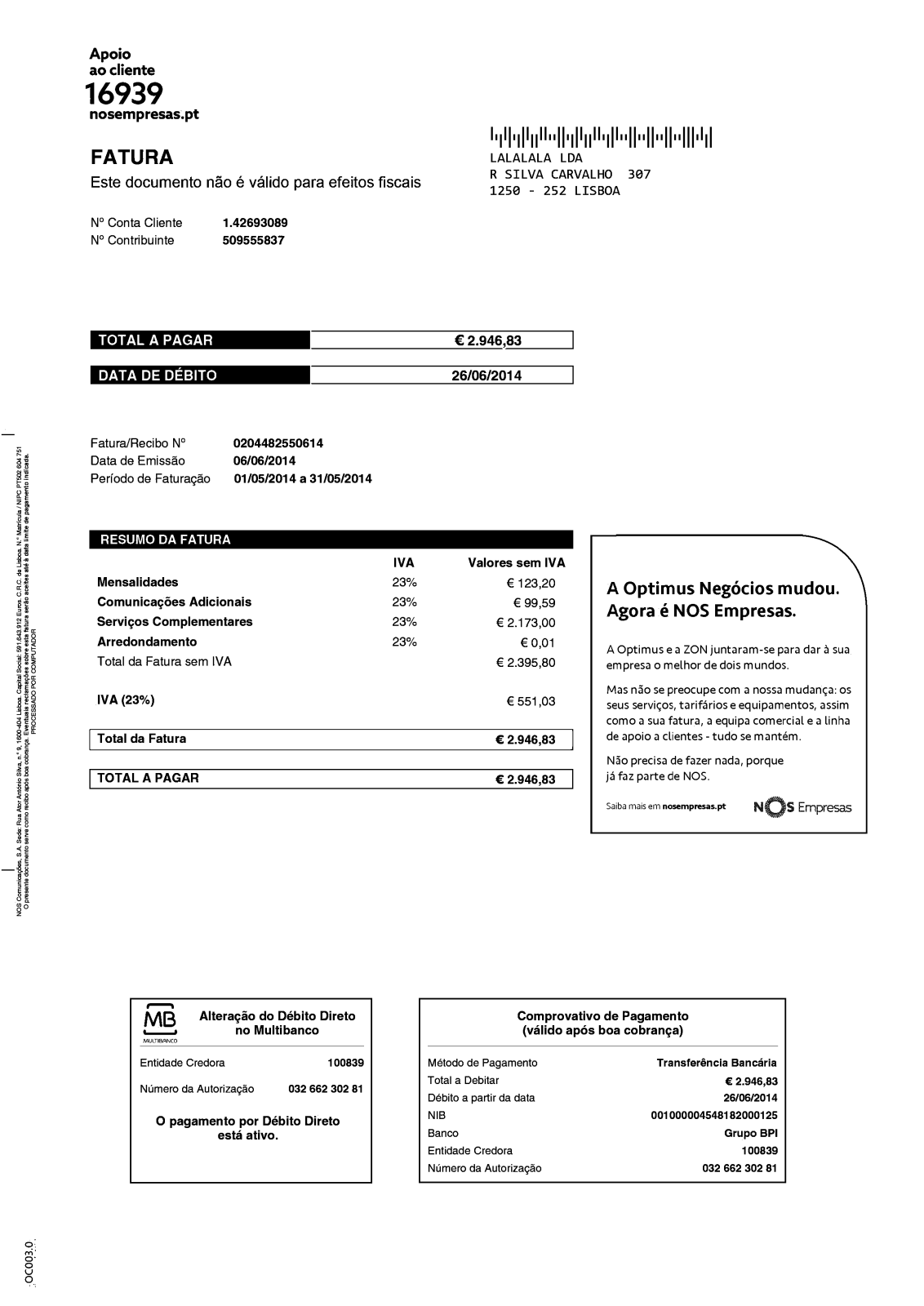 Detéction du numéro Reg./TVA n’importe où sur la page
Valeurs calculées : 
ex. Total sans taxe = Total / 1.10
Filtre des champs de recherche sur la base de mots clés comme Total, Montant, etc.
Cherchez de l’information du vendeur/client dans une base de donnees à partir d’une clé (nom, ville, phone,…)
Extraction du montant le plus élevé avec conversion cohérente :
2946,83 -> 2946.83
2,946.829 -> 2946.83
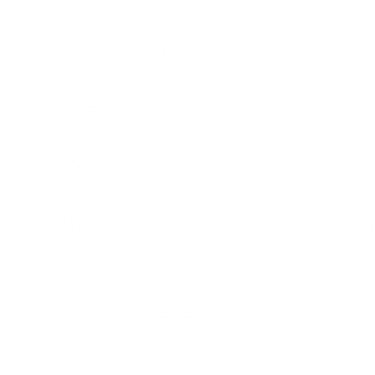 La validation avancée
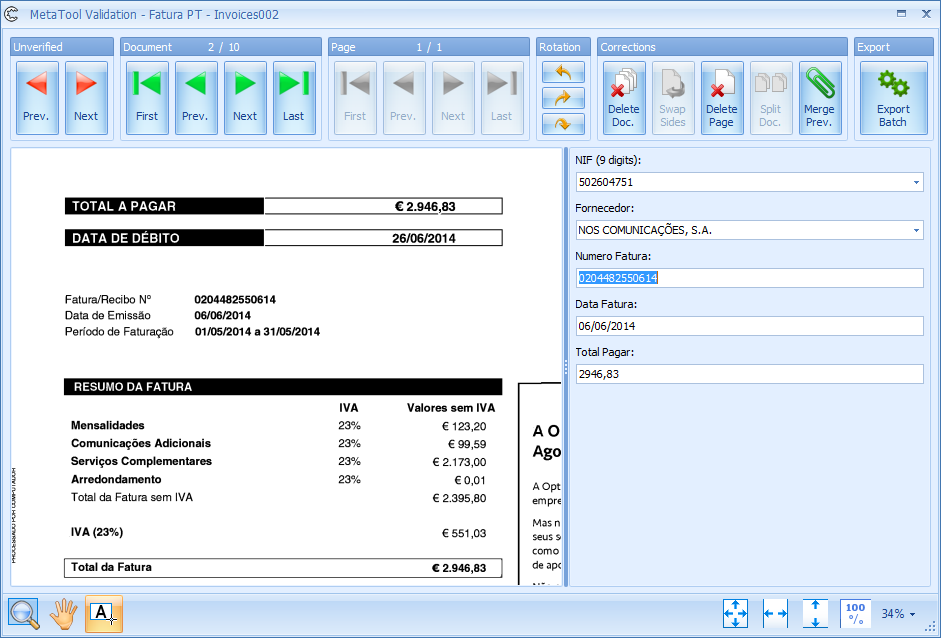 Affichage des champs erronés
Recherche base de donnees “Multi-way”
ROC en 1 clic :
Cliquez en haut à gauche d'un mot pour l’entrer instantanément
Conversion automatique des dates en format court “6/6/14” en format long “06/06/2014”
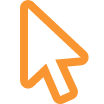 Utilisez des champs à choix rapide, multi-lignes, à recherche DB ou SharePoint, etc.
Interprétation des   ”, ” et ”. ” comme décimaux et conversion en format cohérent.
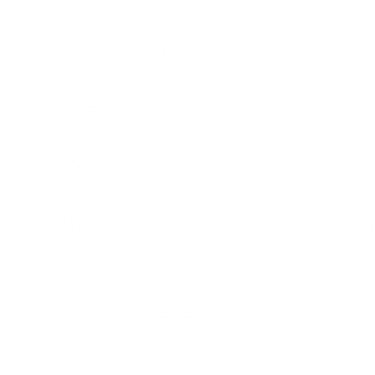 Au lieu d'utiliser la validation, exportation des documents erronés vers une autre destination
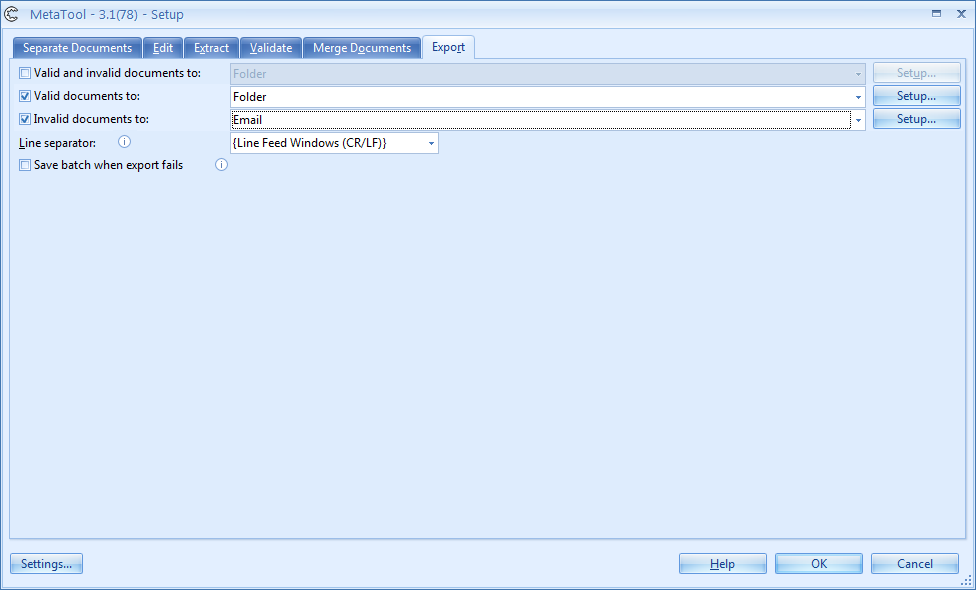 En combinaison avec AutoBites, vous pouvez traiter vos documents sans surveillance.
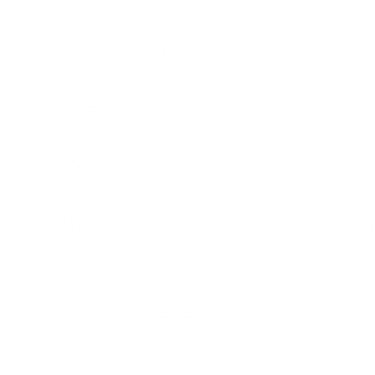 Séparation des documents
Séparez vos documents sur base de mots-clés sur la première ou la dernière page
Configuration en fonction de règles flexibles
Test des règles de séparation en un seul clic.
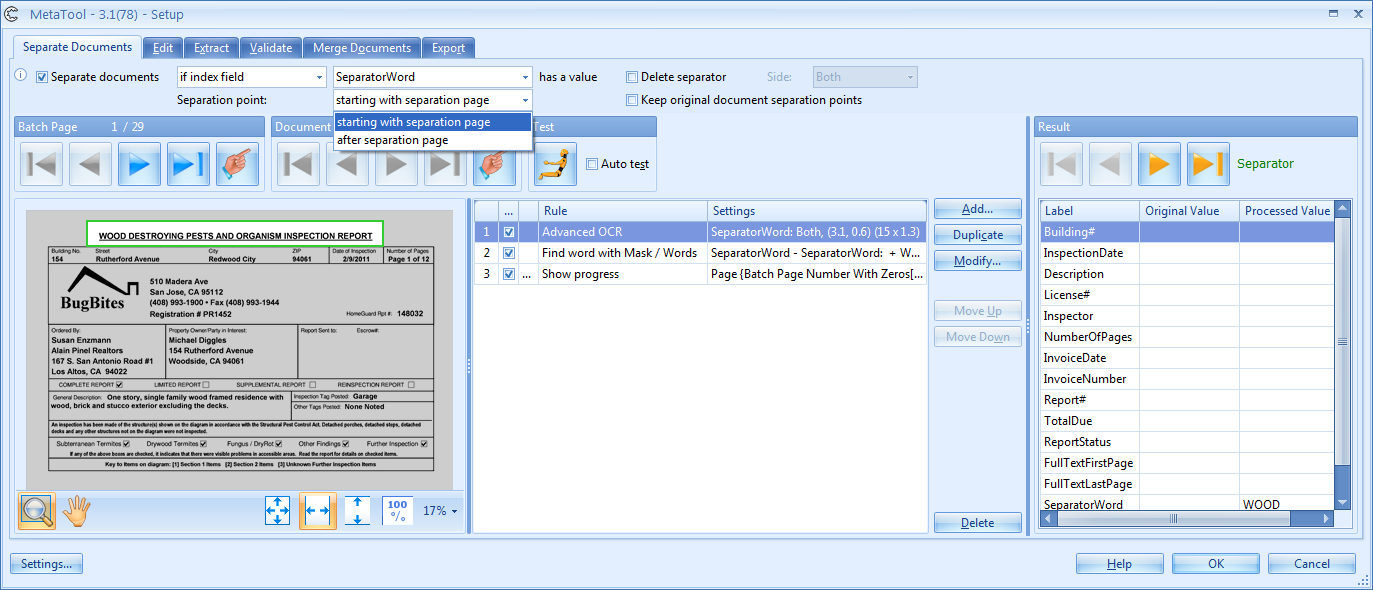 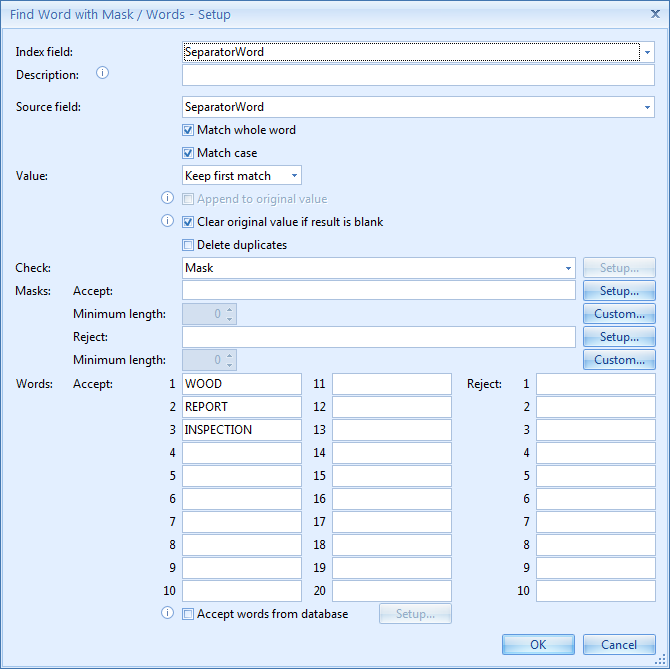 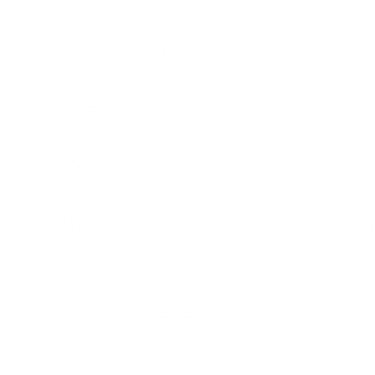 Outils d’édition d’images pour effacer, le détourage et le nettoyage
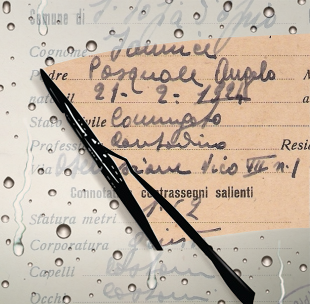 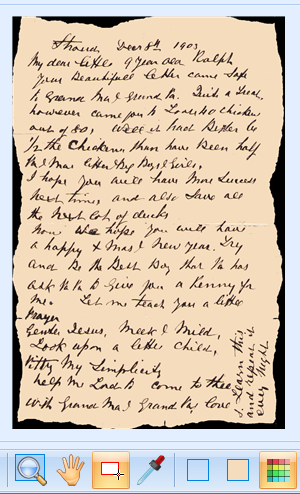 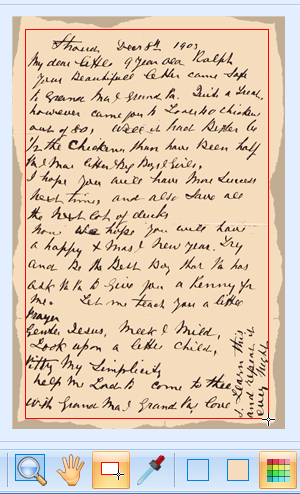 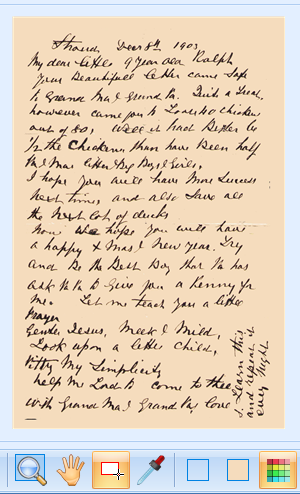 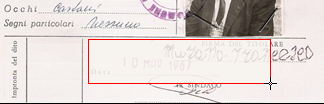 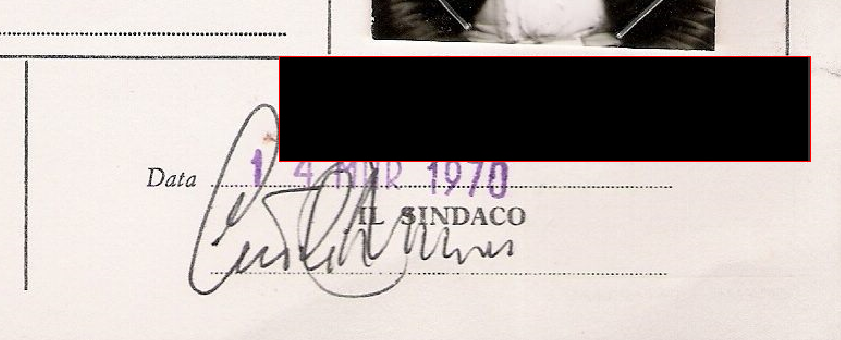 Outil de nettoyage des bords et détection automatique de la couleur d'arrière-plan
Rédaction des documents pour cacher de l’information sensible avec la couleur de fond ou une couleur solide.
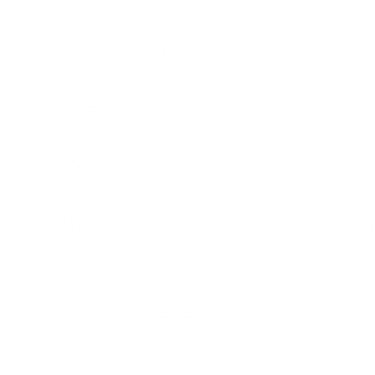 Coupez vos images en plusieurs segments
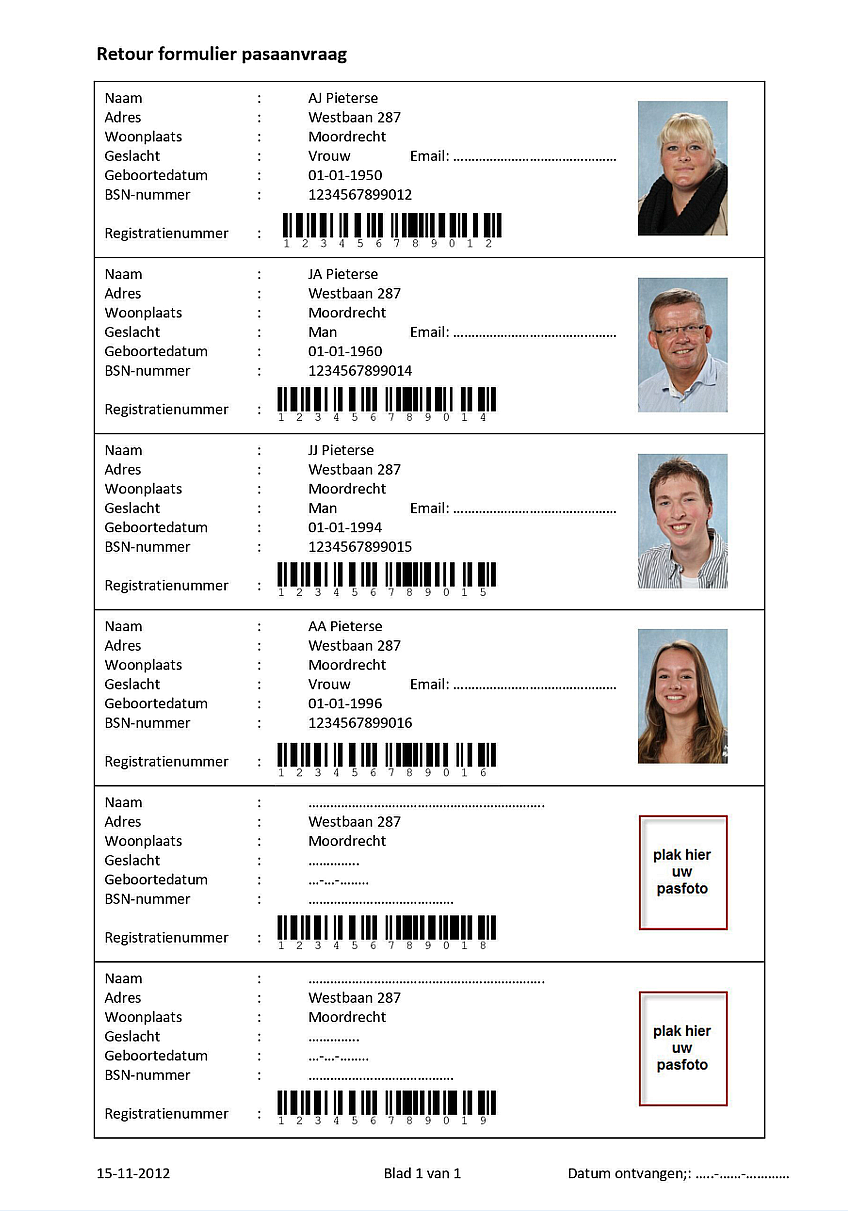 Utilisation de règles conditionnelles

Export conditionnel a la présence d’une photo, d’un code barre, de case à cocher ou d’un texte spécifique.

Export des segments sans photo dans un dossier spécifique.
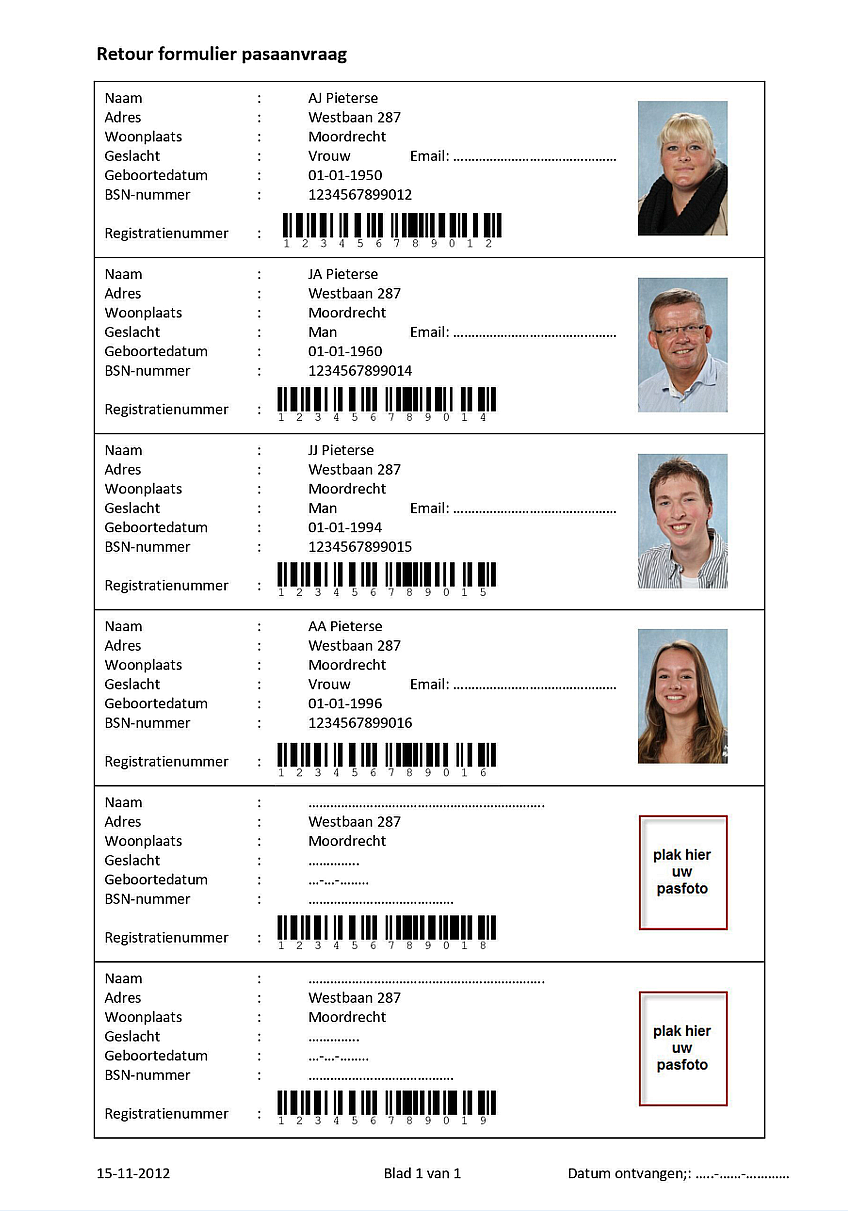 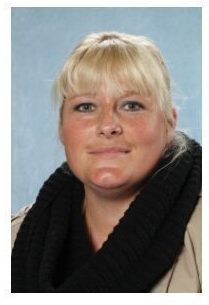 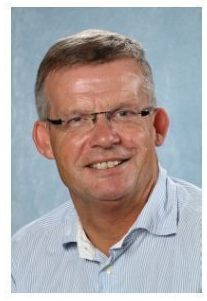 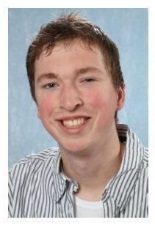 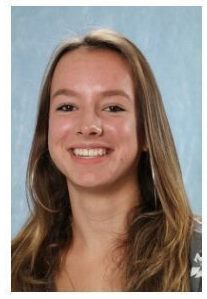 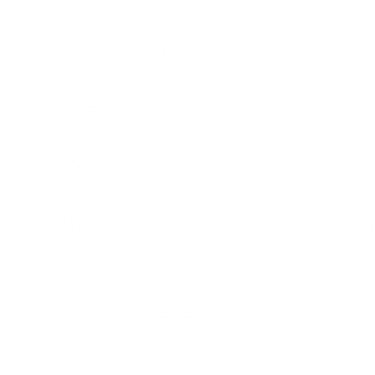 Détection de signature et marques (OMR)
Configuration du niveau de noir directement à partir des images de test
Définition de valeurs personnalisées pour marquées et non-marquées
Utilisation du « color drop-out » pour se débarrasser des lignes rouges, vertes ou bleu sur les formulaires.
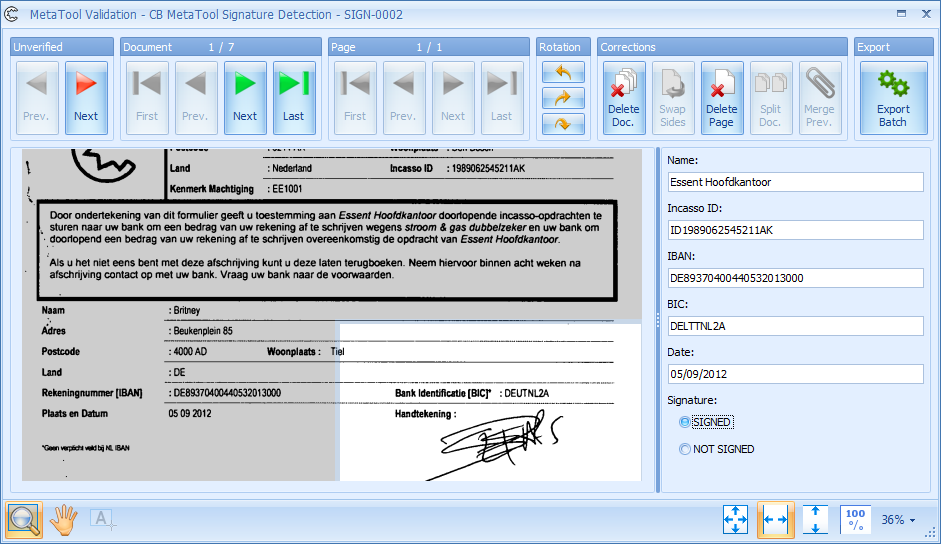 AutoBites automatise Kofax Express
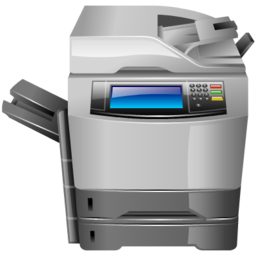 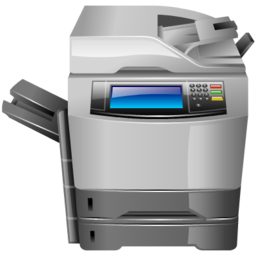 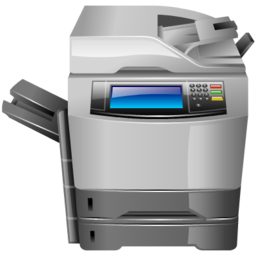 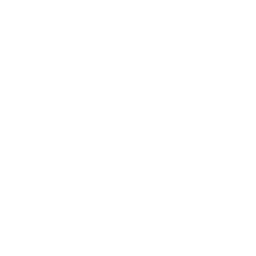 Les documents sont numérisés dans des dossiers, par type de document :

Factures\
Bons de commande\
Contrats\
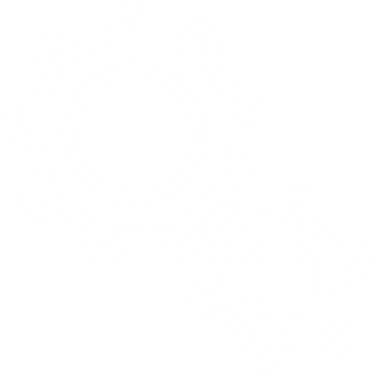 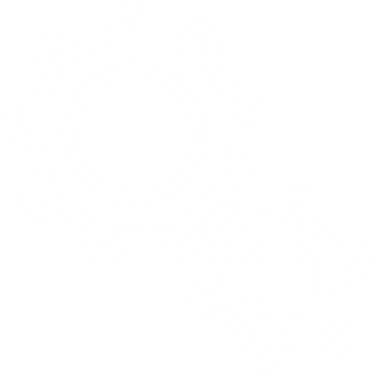 AutoBites automatise Kofax Express
Automatisation de l’importation, la transformation et l'exportation des images et automatiquement:

Amélioration des images avec Kofax VRS (Virtual ReScan)
Lecture des codes à barres
Séparation des documents
Création des fichiers PDF ultra compressés / OCR-isés
Combiné avec MetaTool, extraction intelligente des données.
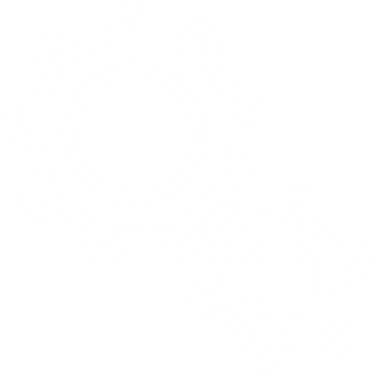 “Job Switching” automatique
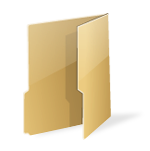 C:\ Kofax Express Invoices Job
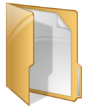 W:\ AutoBites Watched Folder
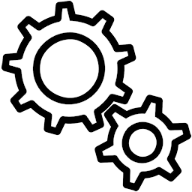 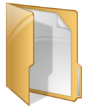 \ Invoices
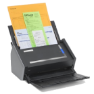 C:\ Kofax Express Contracts Job
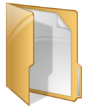 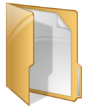 \ Contracts
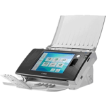 C:\ Kofax Express Deliveries Job
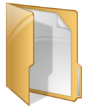 Kofax Express passe automatiquement à une configuration différente sur base du nom du sous-dossier
Les documents sont numérisés et mis dans des dossiers, par type de document
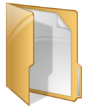 \ Delivery Notes
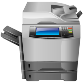 Solution Agnostique! Fonctionne avec n’importe quel appareil MFD capable de numériser vers un dossier réseau.
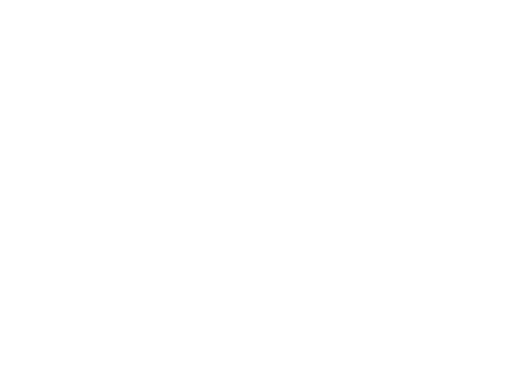 Connecteurs
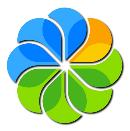 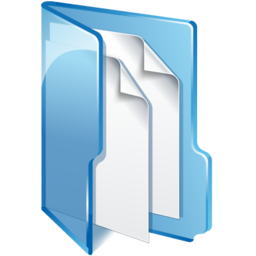 Alfresco
Folders
Cloud content management
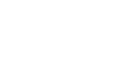 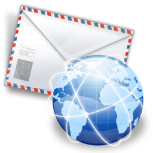 Email
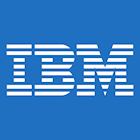 IBM OnDemand
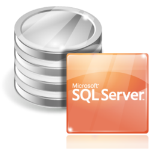 Database
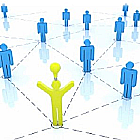 OpenText Content Server
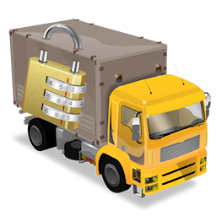 FTP, SFTP & FTPS
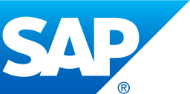 SAP R/3
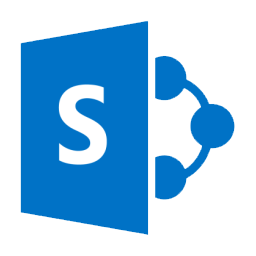 Sharepoint Server & Online
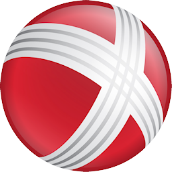 Xerox DocuShare
Tarification
Editions identiques à Kofax Express:
Desktop, Workgroup, Workstation, LVP, MVP, HVP, SHVP
+20% pour la 1ère année de maintenance
Volume illimité 
Les licences n’expirent jamais
La vitesse d’importation d’AutoBites/Folderscan dépend du niveau de licence: Desktop = 30ipm, Workgroup & Worstation = 60ipm, LVP = 90ipm, MVP = 120 ipm, HVP = 150 ipm, SHVP ipm illimité (dépend de la vitesse du PC)
www.capturebites.com
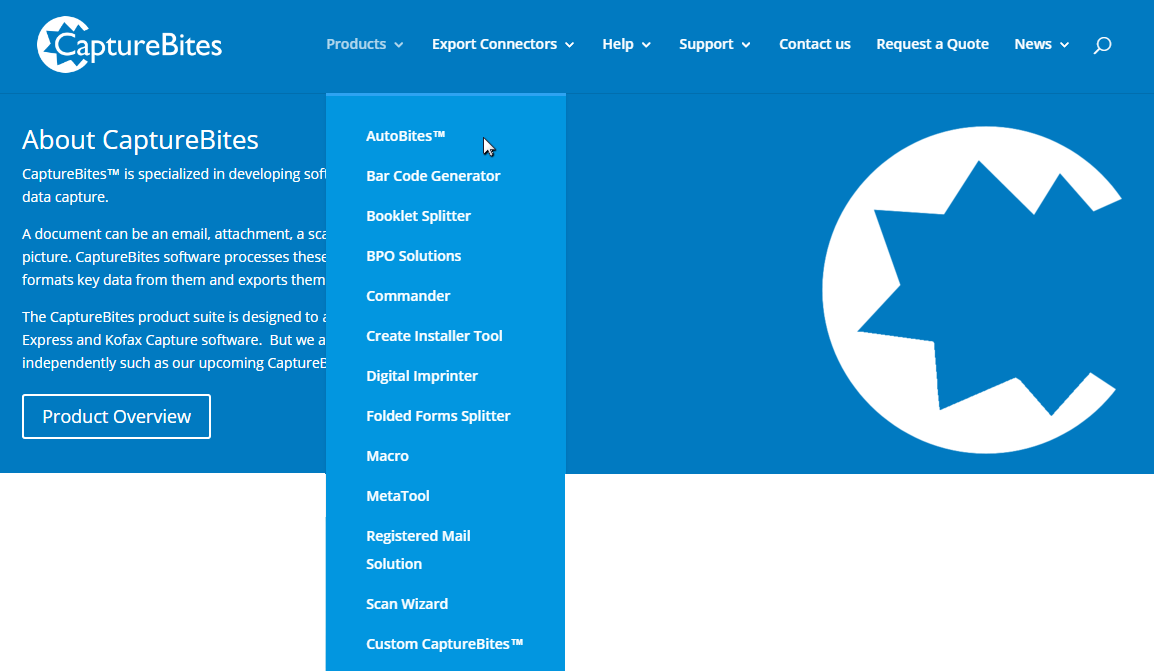 Connecteurs spéciaux
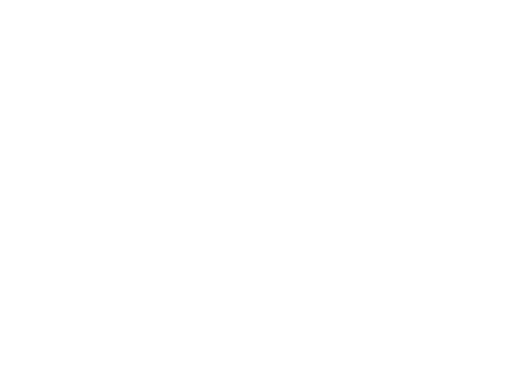 Exportation multiple
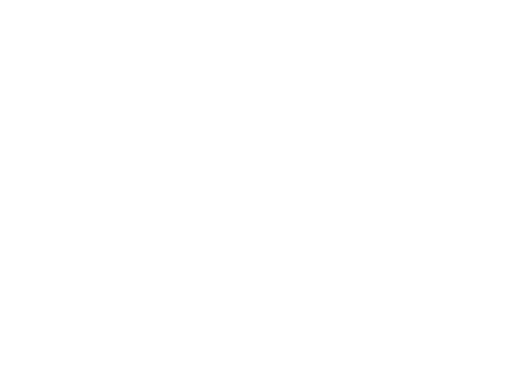 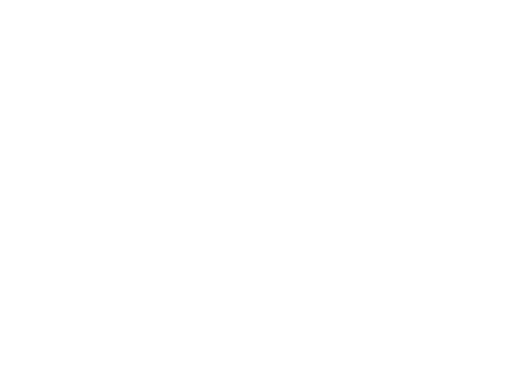 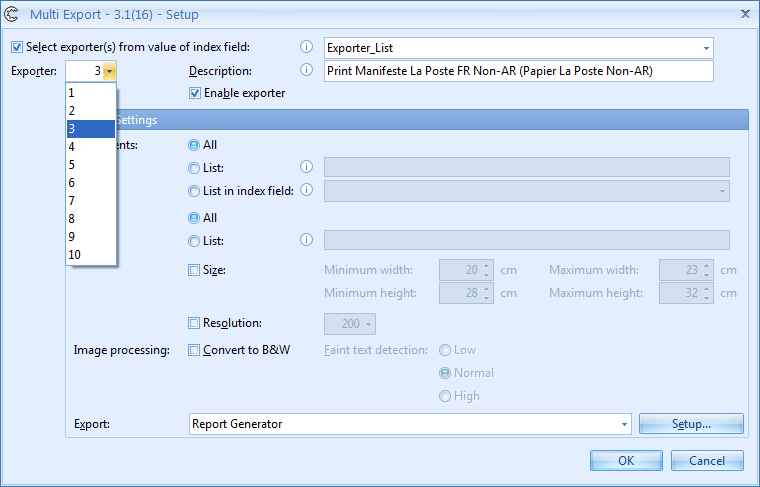 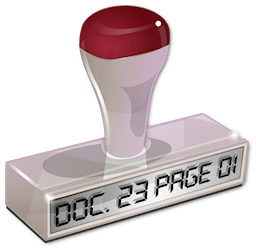 Estampillage numérique
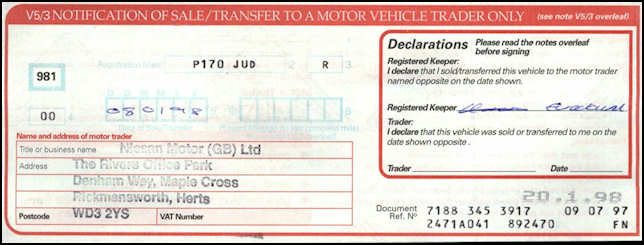 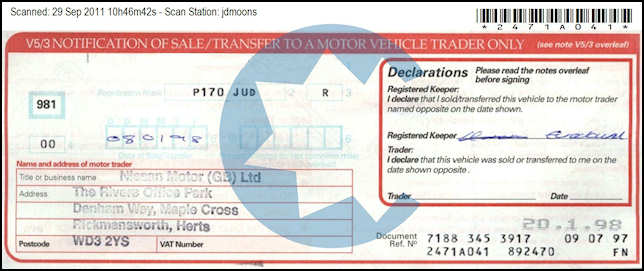 Scission de livrets
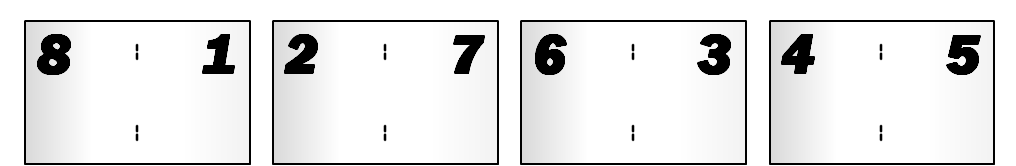 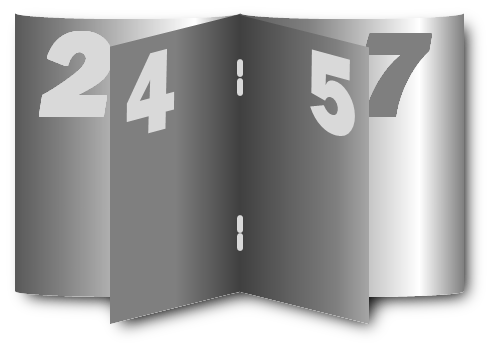 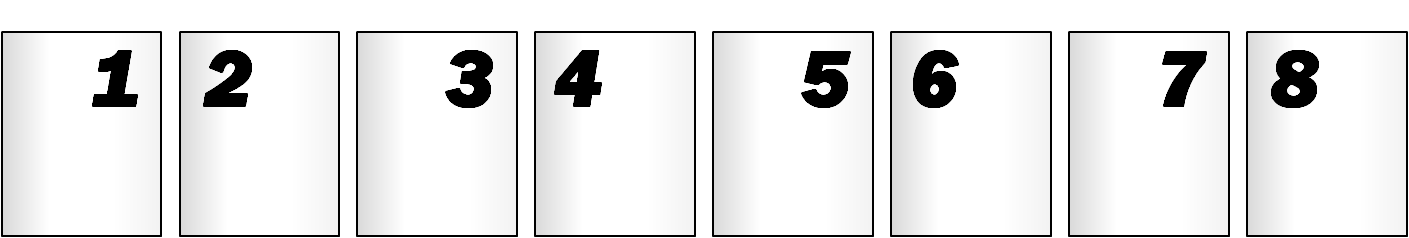 Scission de dépliants
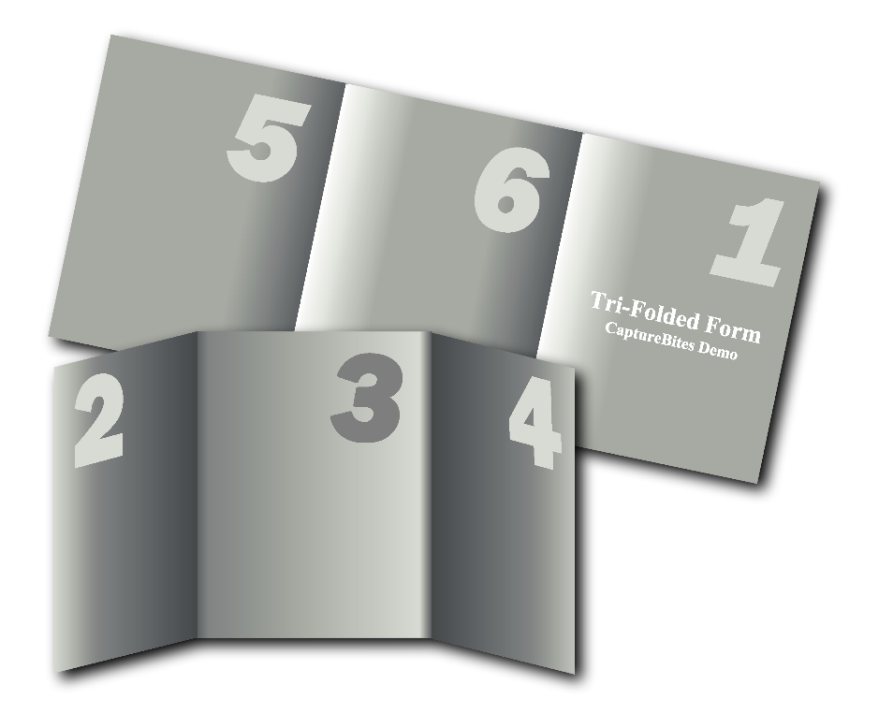 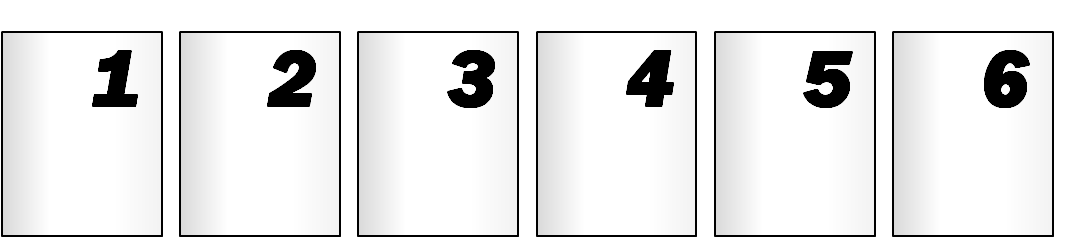 Print – Exportation vers une imprimante
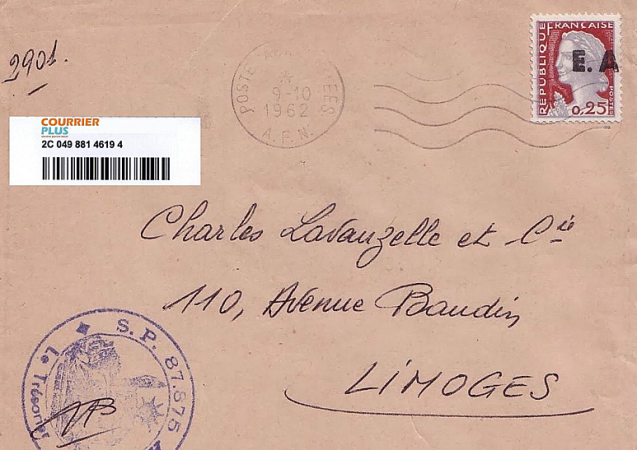 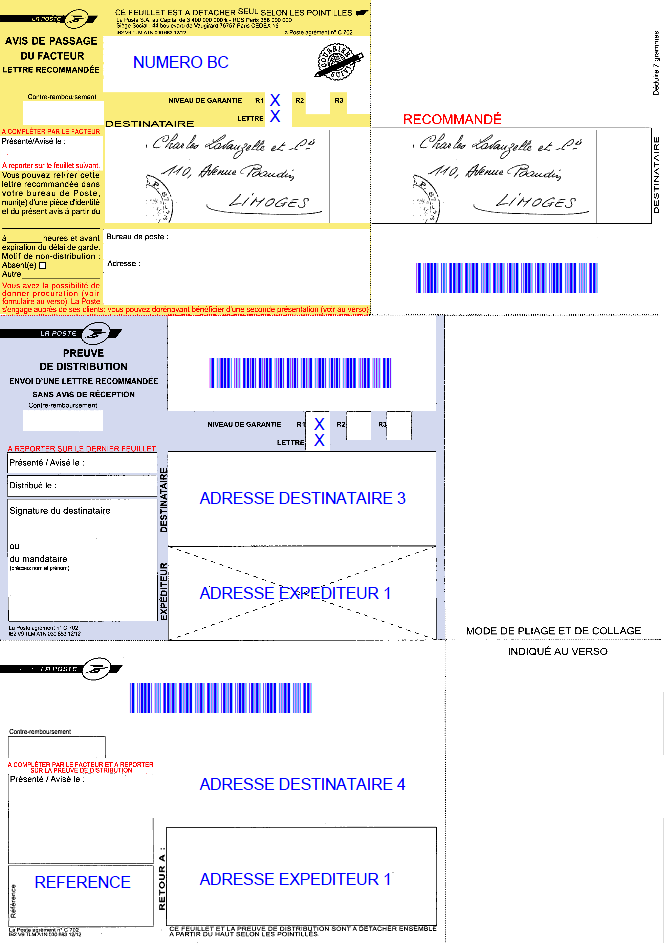 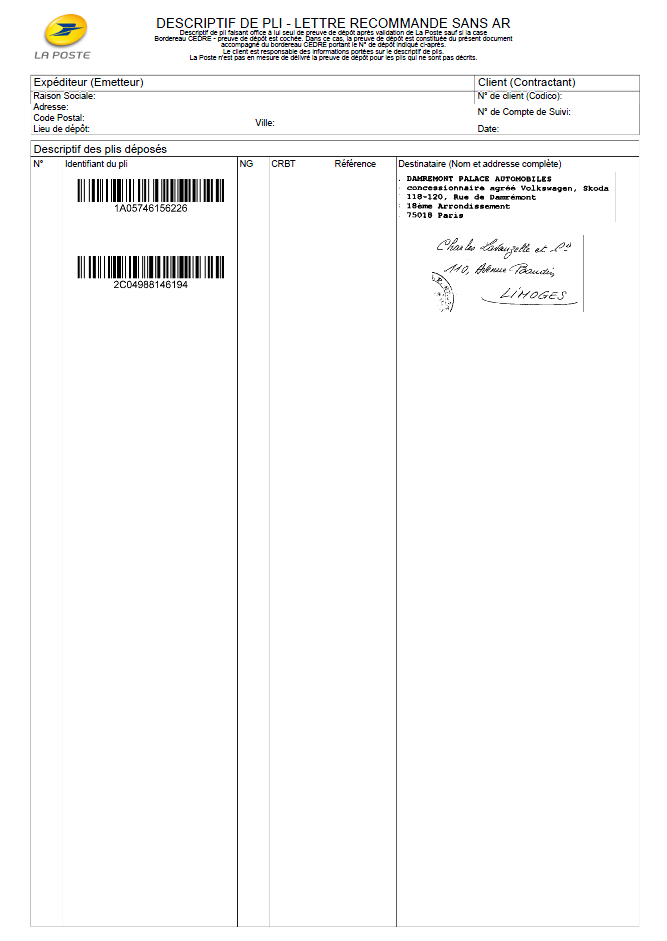 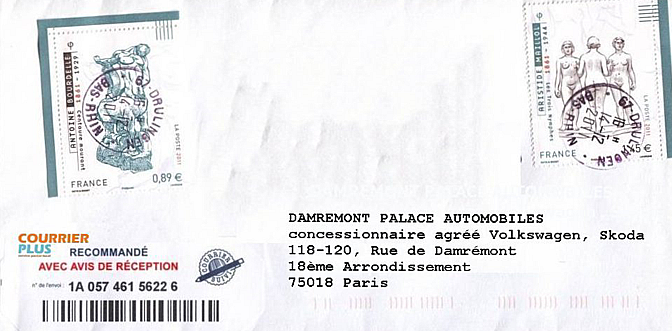 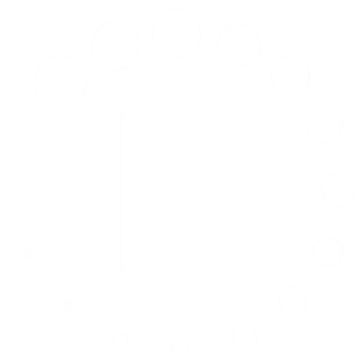 MacroExécution de commandes avant ou après l’exportation
Zipper des fichiers
Signer des PDF
Copier/Supprimer des fichiers ou dossiers
Exécuter vos propres programmes
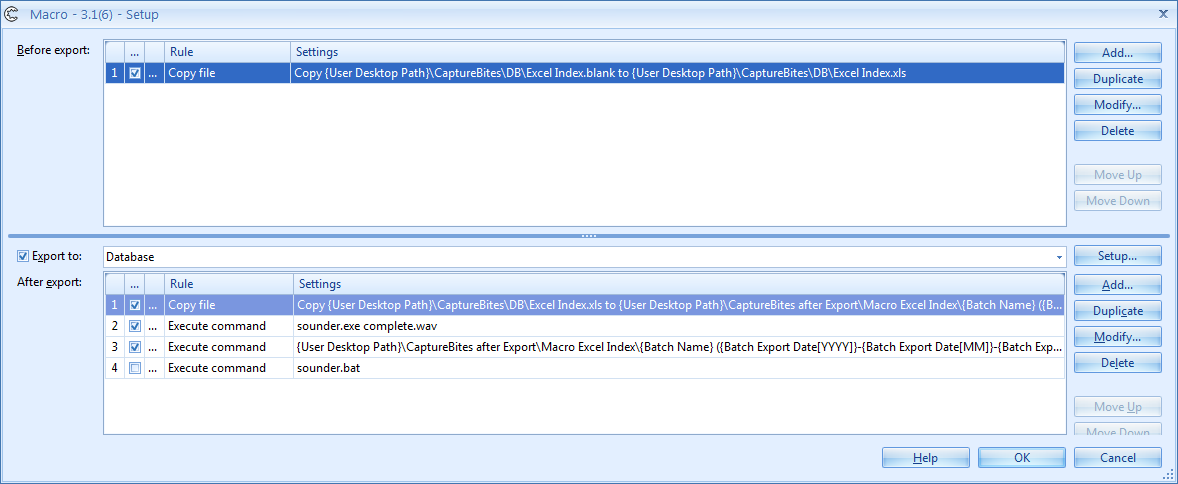 Commander
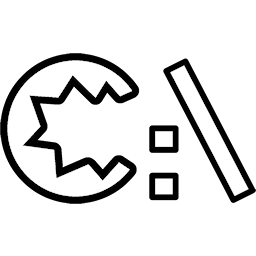 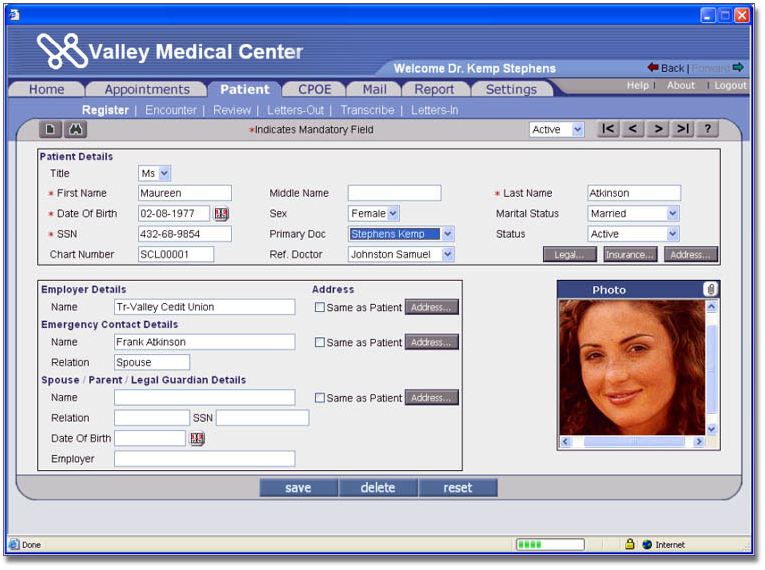 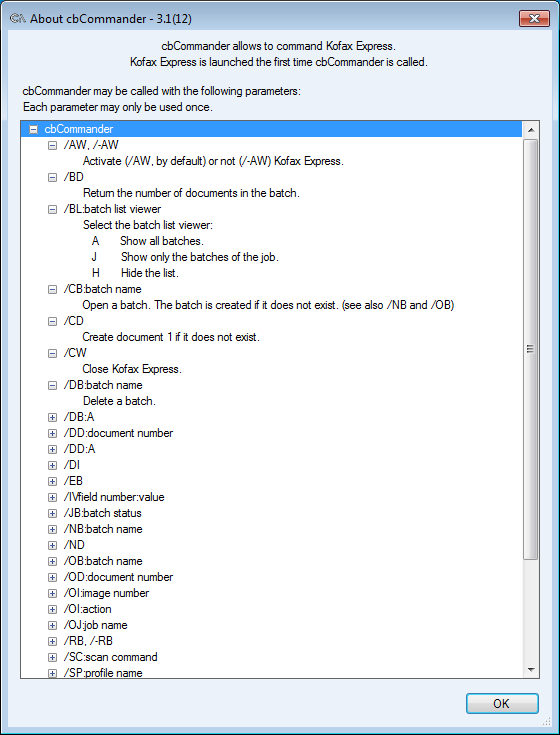 Scan Supporting Documents
Création de code à barres
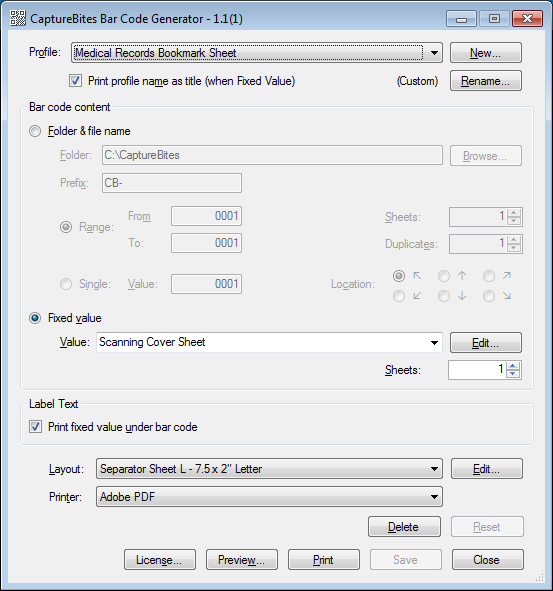 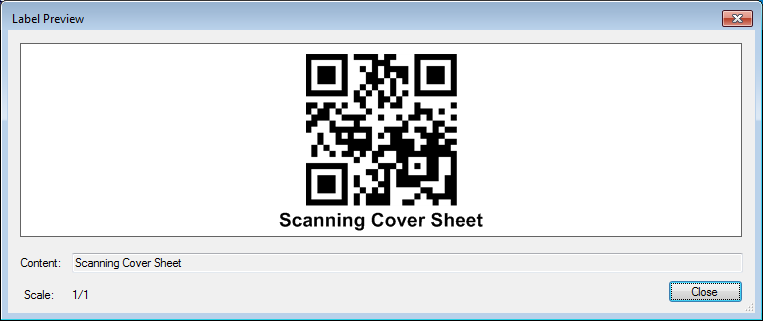 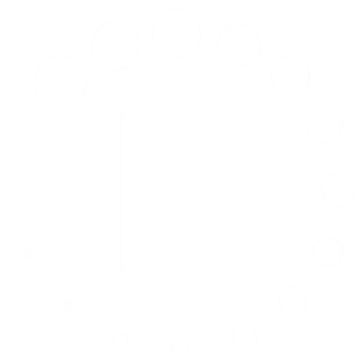 Générateur d’installateursCréez votre propre installateur pour déployer des configurations, des profils, des bases de données, des images de test, etc.
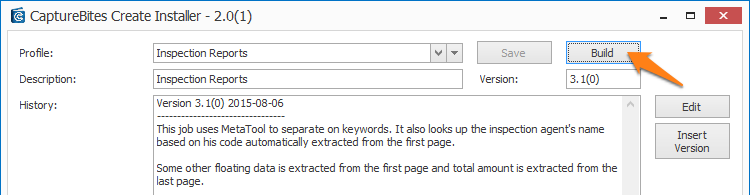 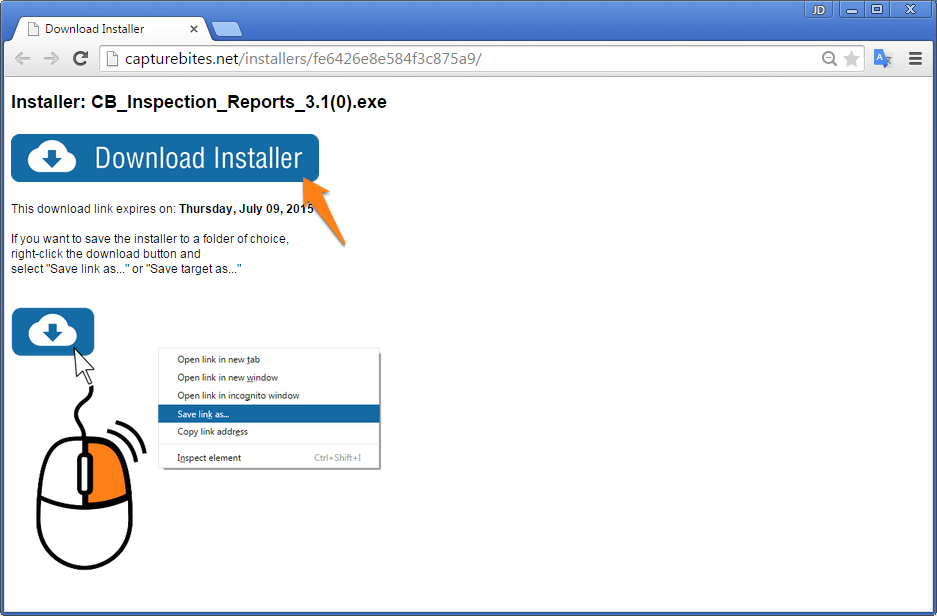 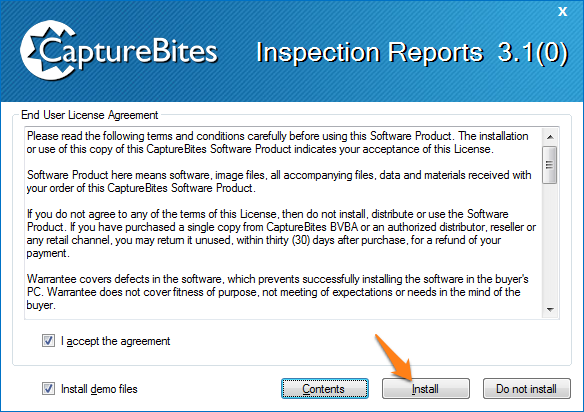 Questions…
Démo
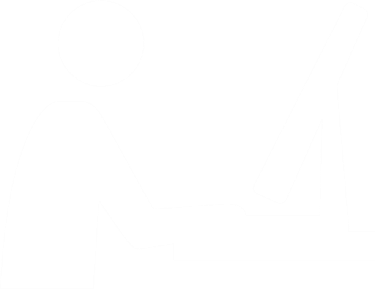 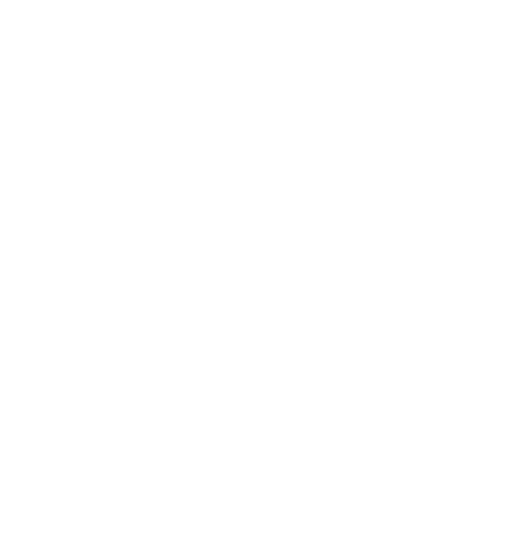 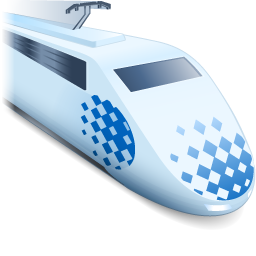